Oracle’s Cloud Applications and the HEUGEMEA 2017
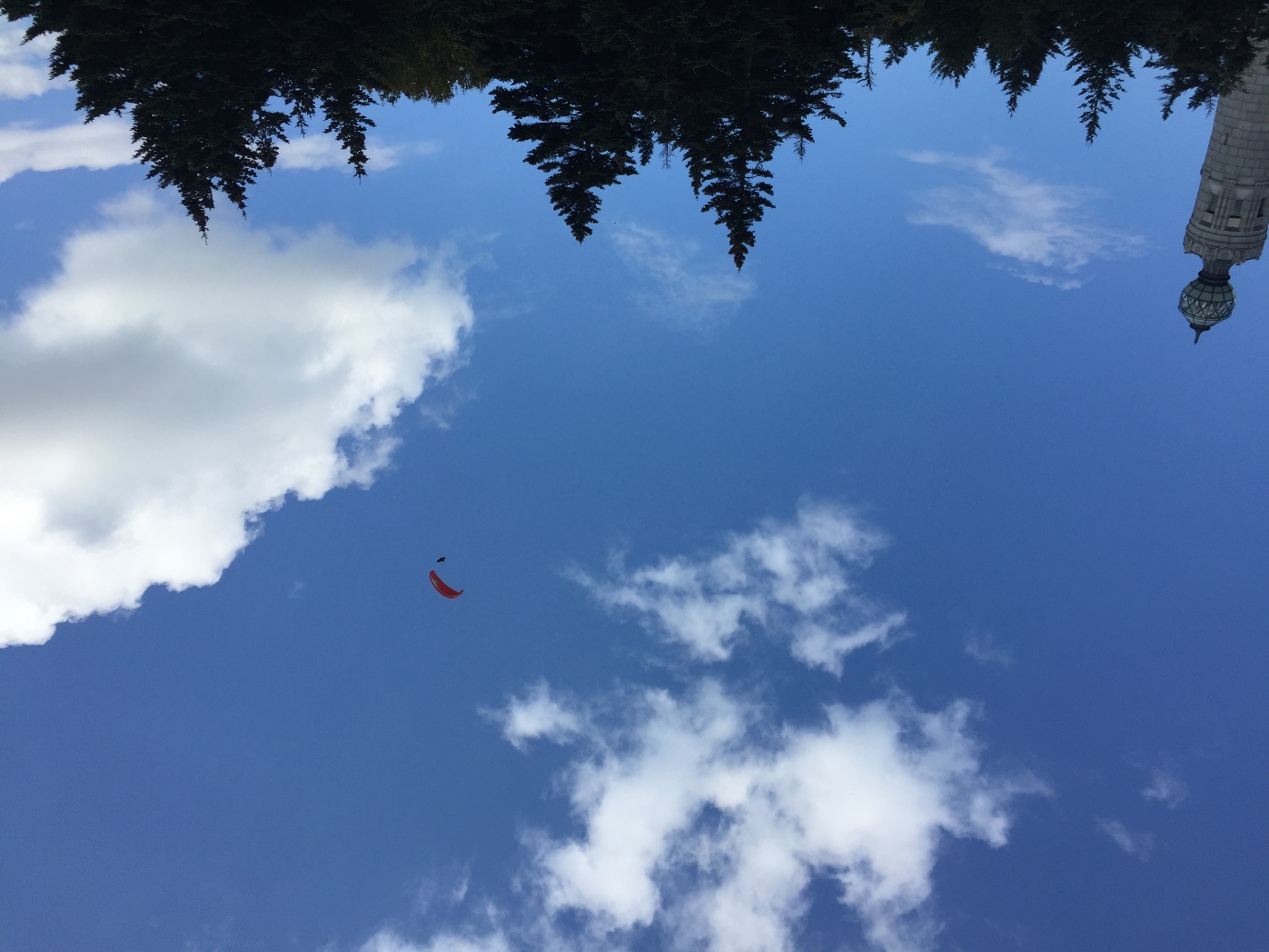 HEUG’s mission of education and advocacy…in a time of transition
Oracle’s expanding cloud product suite / ecosystem
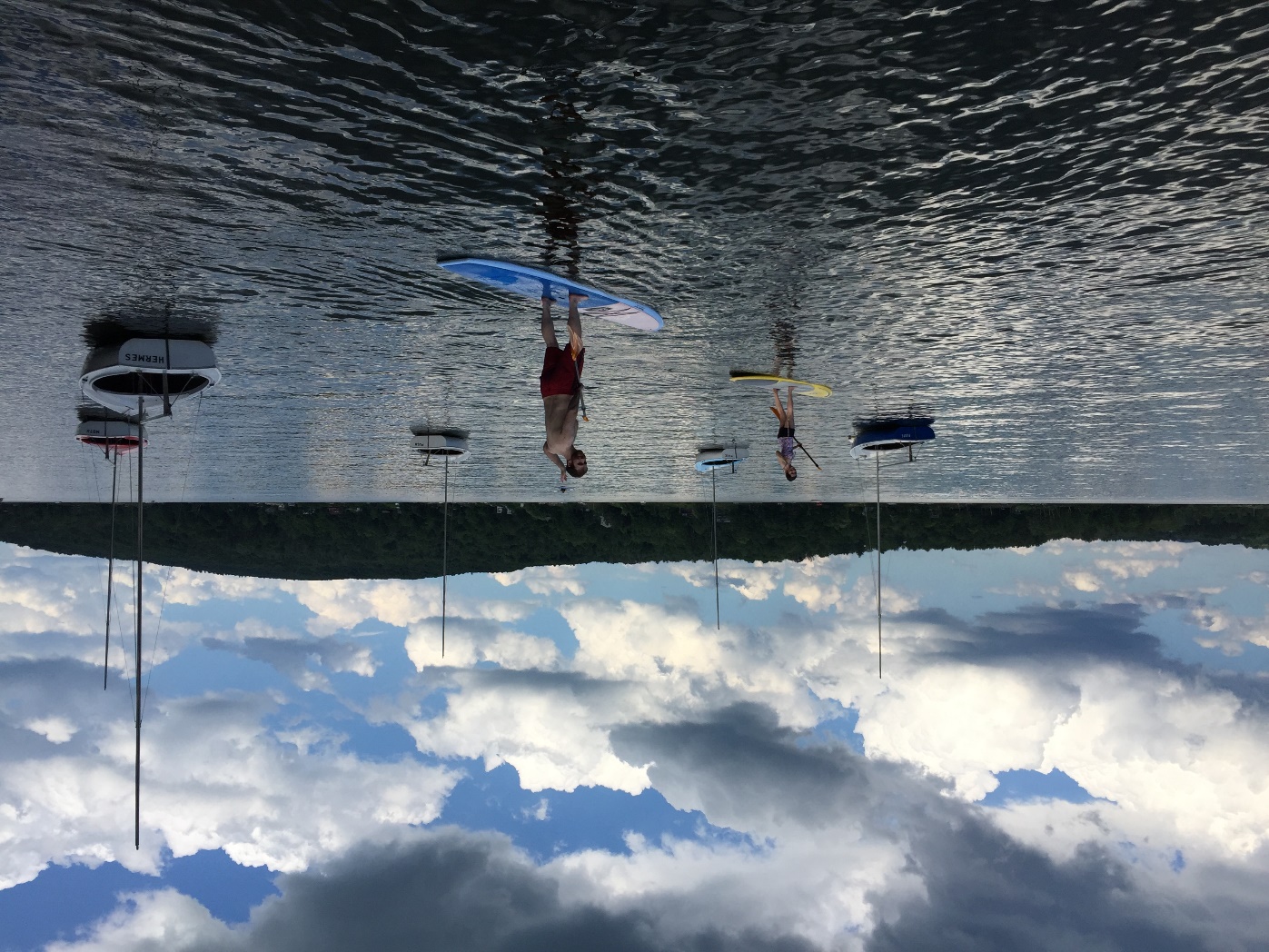 [Speaker Notes: Financials, Planning & Budgeting, HCM & Taleo, CRM (Marketing, Sales, & Service Clouds), BICS, Integration Cloud Services,  Student Cloud, and IaaS, DaaS and PaaS]
Growing cloud adoption in Higher Education
[Speaker Notes: Australian Unis, BSU, U. Wyoming, Rutgers, Vanderbilt, U. Wisconsin, San Francisco State U., Lorain Country CC, Shawnee State, U. Md-Baltimore, U. System of NH, U. of Birmingham,]
HEUG cloud focus areasFitness of applications for higher educationInternational supportVendor relationship and procurement management
[Speaker Notes: Here are some cloud-related focus areas the HEUG board is considering.   Some may be addressed by one or more Cloud advisory groups, some by the TAG, some by working groups, and some by the Board itself.  Fitness of SaaS applications for use in higher education; Support for the international community, especially for local educational and regulatory structures; Understanding how licensing and product procurement]
HEUG cloud focus areasConfiguration and extensionIntegration managementSecurity and privacy
HEUG cloud focus areasChange managementSkills for the future?